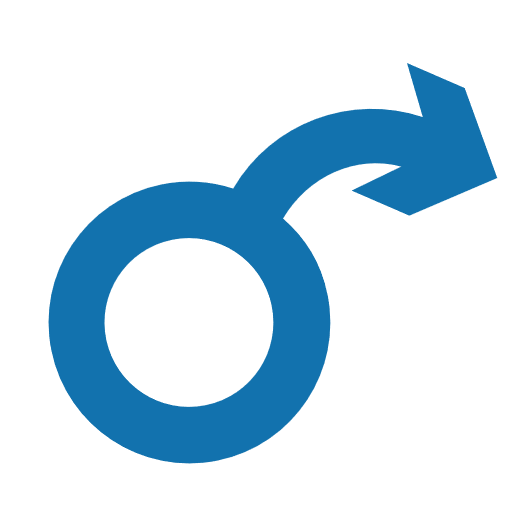 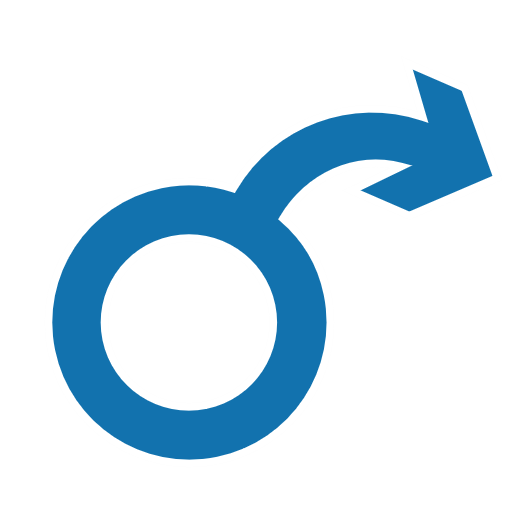 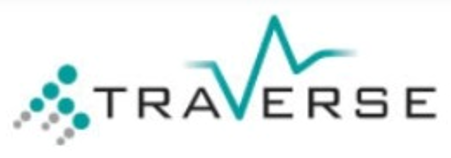 The TRAVERSE Sexual Function Substudy
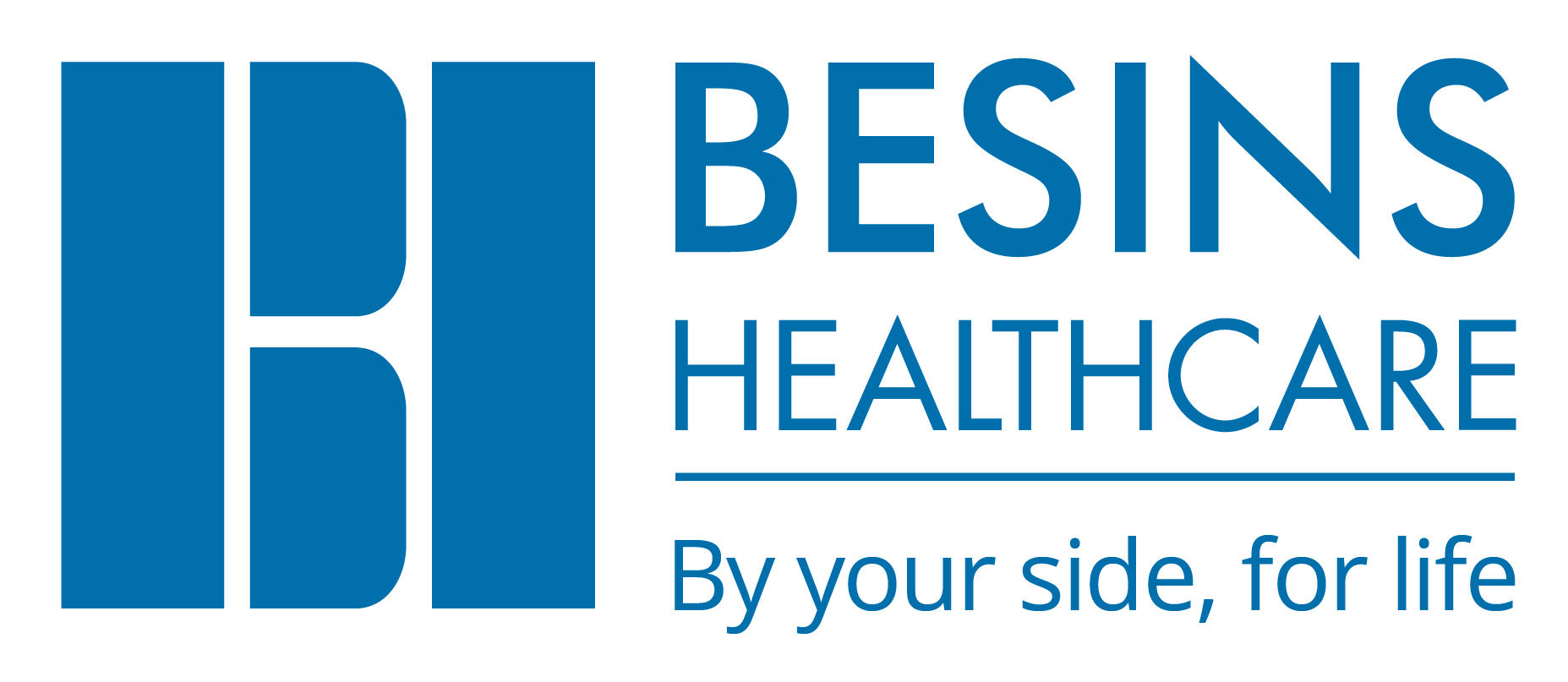 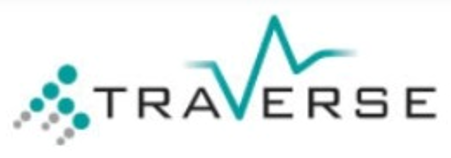 TRAVERSE Sexual Function Substudy: aims
Secondary
Primary
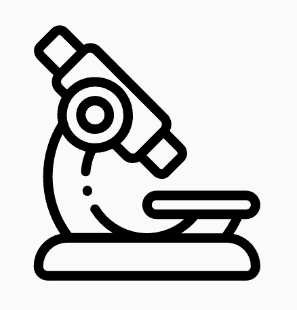 To evaluate whether TRT for 1 year in men with hypogonadism and low libido improves overall sexual activity more than placebo
To determine whether improvements in sexual activity over 1 year are maintained after 2 years of TRT versus placebo
To determine whether TRT improves hypogonadal symptoms more than placebo over 1 and 3 years of treatment
To determine whether TRT improves sexual desire and erectile function more than placebo over 1 year
To determine whether the improvements in sexual desire and erectile function over 1 year are maintained after 2 years
TRAVERSE Sexual Function Substudy
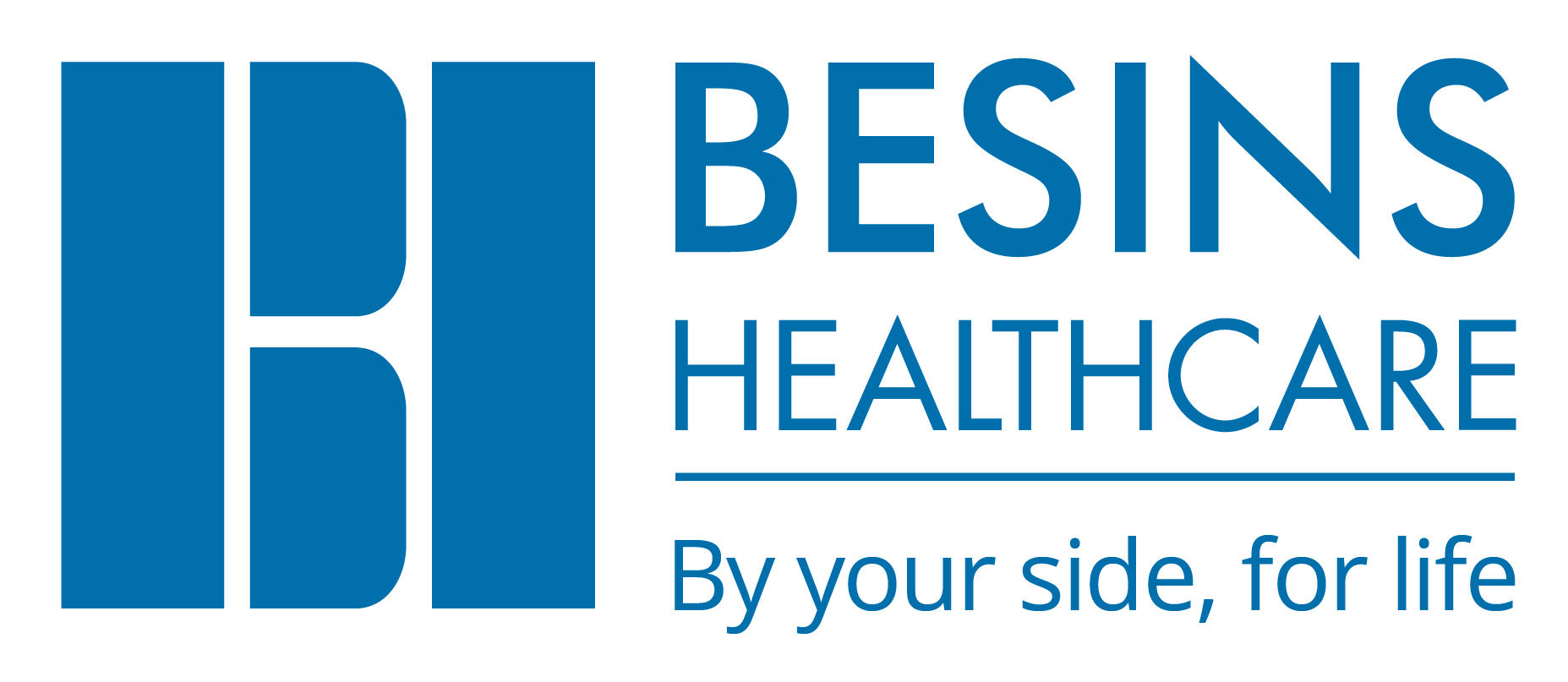 TRT, testosterone replacement therapy.
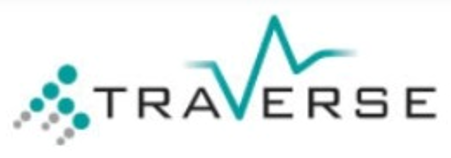 TRAVERSE Sexual Function Substudy: results
Baseline characteristics, CVD and risk factors
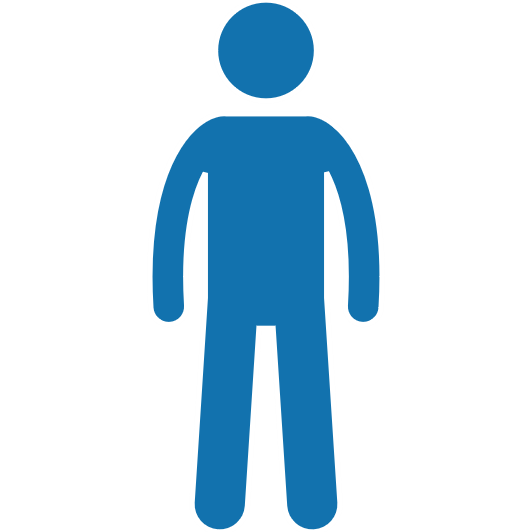 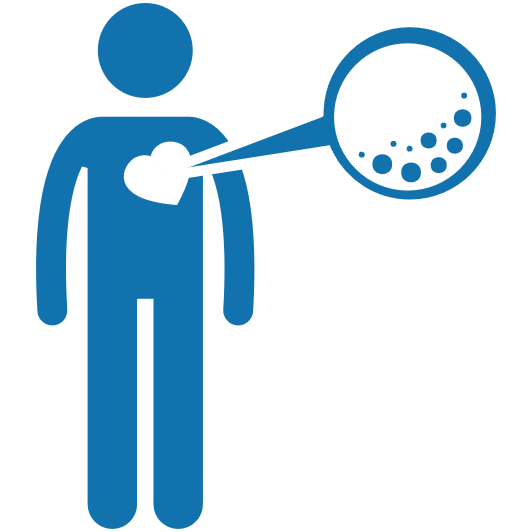 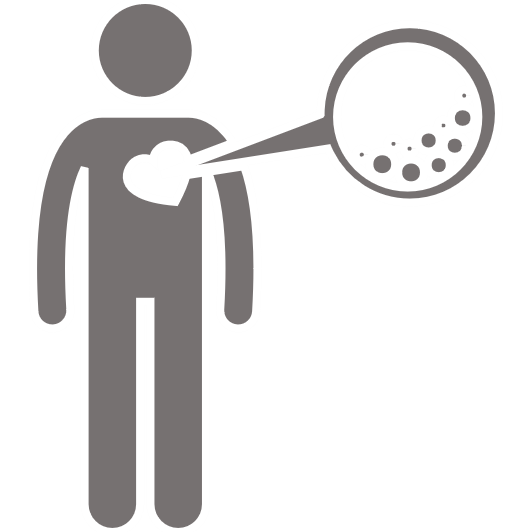 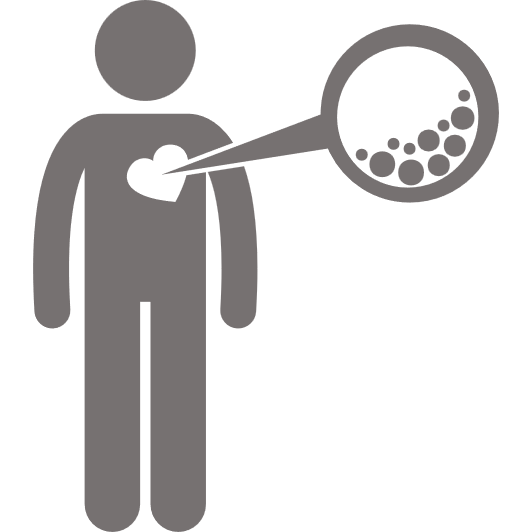 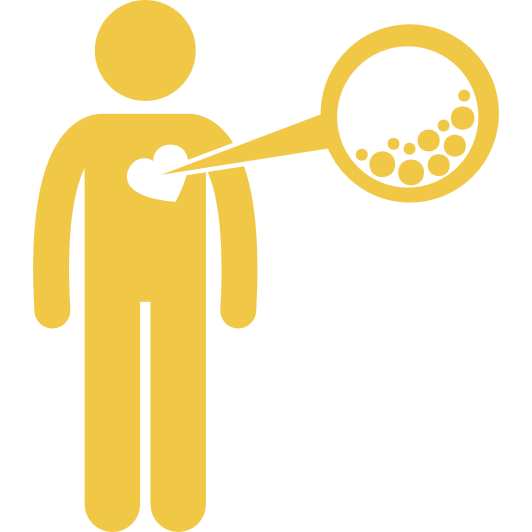 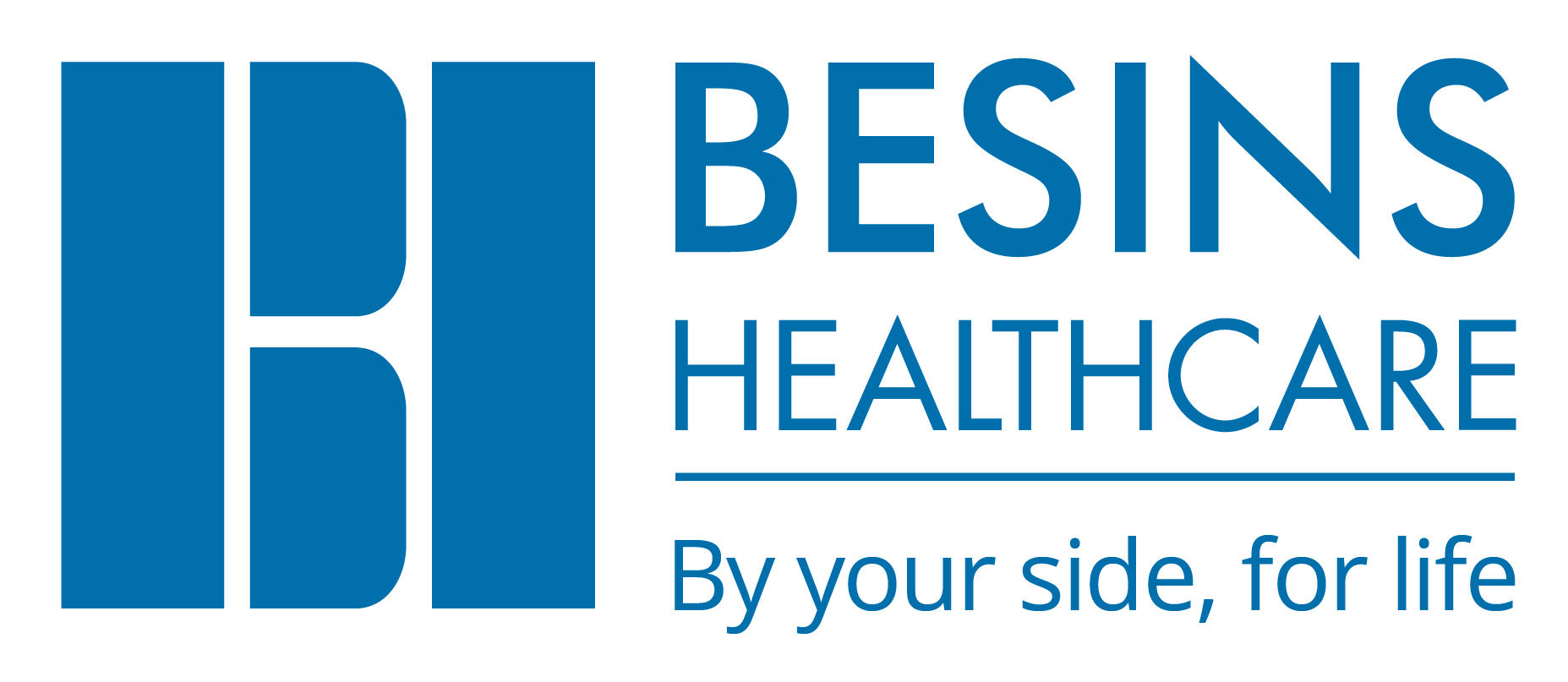 CVD, cardiovascular disease; SD, standard deviation.
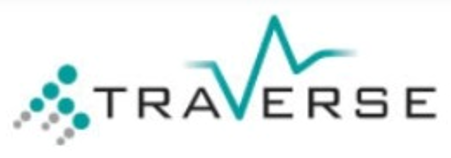 TRAVERSE Sexual Function Substudy: results
Baseline hypogonadism and sexual function
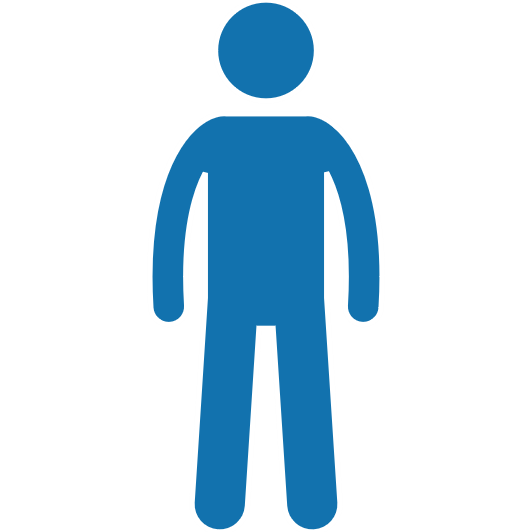 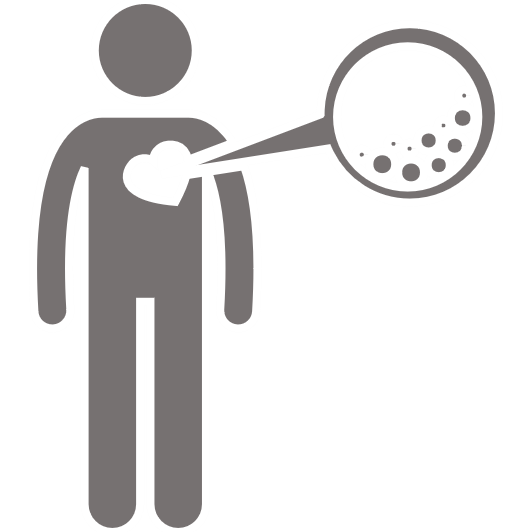 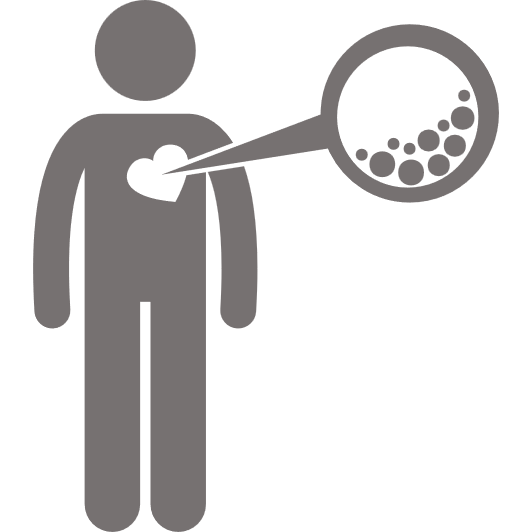 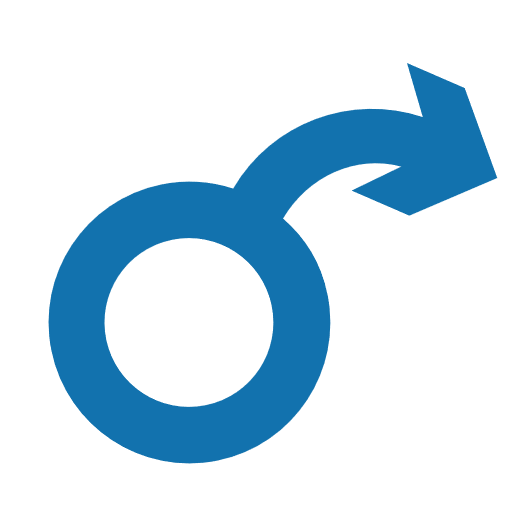 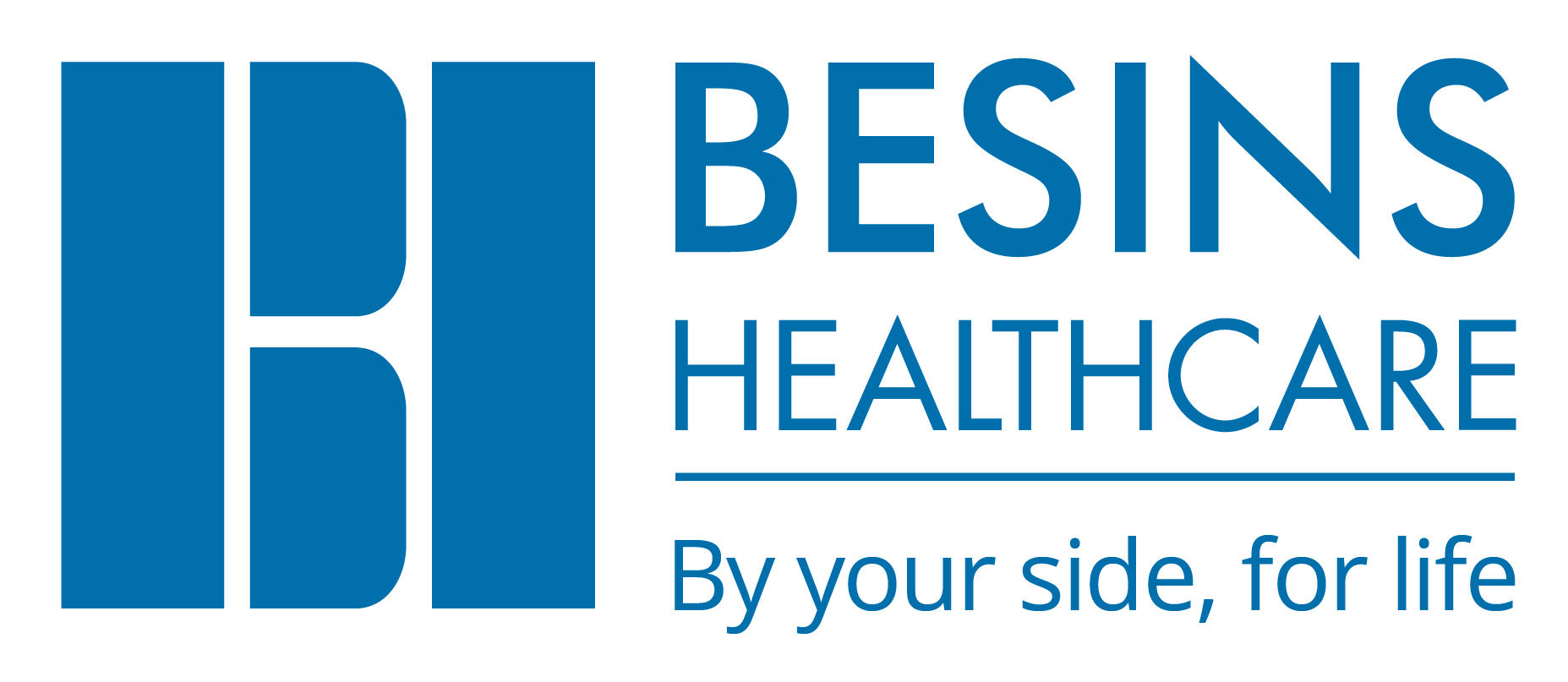 *A DISF – Desire score <20 was an inclusion criterion of the TRAVERSE Sexual Function Substudy.
DISF, DeRogatis Interview for Sexual Functioning; HIS-Q, Hypogonadism Impact of Symptoms Questionnaire; IIEF, International Index of Erectile Function; PDE-5, phosphodiesterase type 5; PDQ-4, Psychosexual Daily Diary Question 4; SD, standard deviation.
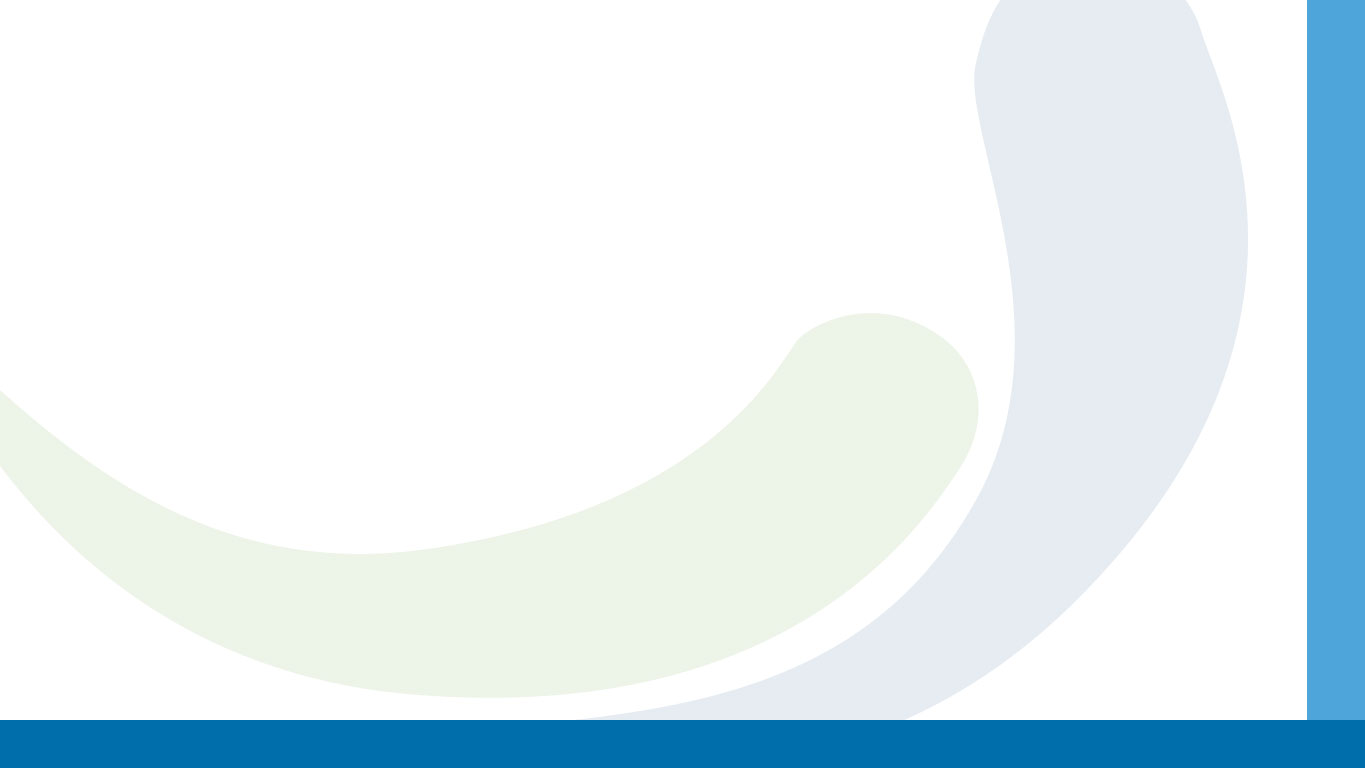 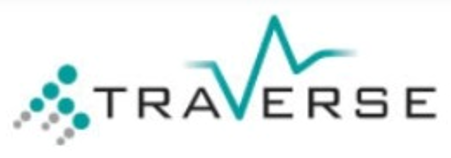 TRAVERSE Sexual Function Substudy: results
Effect of testosterone or placebo on sexual activity
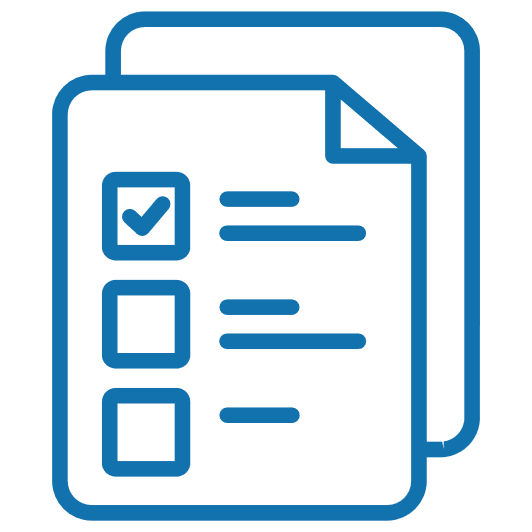 PDQ-4 to evaluate sexual activity
The PDQ is a daily self-reported questionnaire







PDQ-4 score is calculated as the average of the weekly values for all items (+1 for every yes and 0 for every no) at 6, 12 or 24 months since baseline
PDQ-4 to evaluate sexual activity
The PDQ is a daily self-reported questionnaire







PDQ-4 score is calculated as the average of the weekly values for all items (+1 for every yes and 0 for every no) at 6, 12 or 24 months since baseline
Hypogonadal men with low libido at baseline
Estimated mean (95% CI) between-group difference in acts per day; omnibus test p=0.011
Q4. For all the items below, select yes if you have experienced        (or are experiencing) today, otherwise select no
Sexual daydreams
Anticipation of sex
Sexual interactions with partner
Flirting (by you)
Orgasm
Flirting (by others toward you)
Ejaculation
Q4. For all the items below, select yes if you have experienced        (or are experiencing) today, otherwise select no
Sexual daydreams
Anticipation of sex
Sexual interactions with partner
Flirting (by you)
Orgasm
Flirting (by others toward you)
Ejaculation
0.48
(-0.01, 0.96)
0.49
(0.19, 0.79)
0.47
(0.11, 0.83)
Intercourse
Masturbation
Night spontaneous  erection
Day spontaneous  erection
Erection in response  to sexual activity
Intercourse
Masturbation
Night spontaneous  erection
Day spontaneous  erection
Erection in response  to sexual activity
N
N
N
N
N
N
N
N
N
N
N
N
N
N
N
N
N
N
N
N
N
N
N
N
Y
Y
Y
Y
Y
Y
Y
Y
Y
Y
Y
Y
Y
Y
Y
Y
Y
Y
Y
Y
Y
Y
Y
Y
Change from baseline in PDQ-4 score
1.5
0.5
Testosterone
Placebo
2.0
1.0
0
0
6
12
24
Months since randomisation
Patients, n
Testosterone
Placebo
587		260	170		106
	574		259	171		95
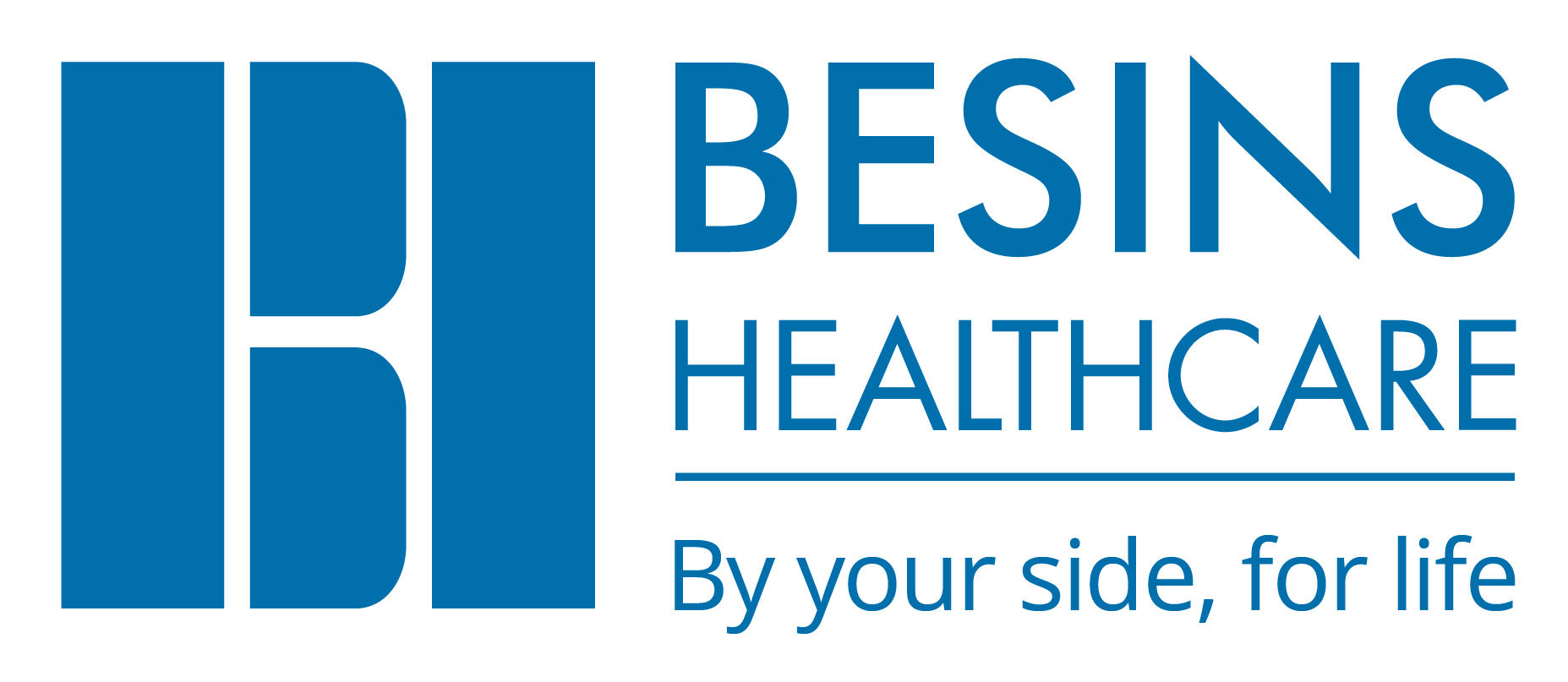 Lee KK et al. J Androl 2003;24:688–98.
Lee KK et al. J Androl 2003;24:688–98.
CI, confidence interval; PDQ-4, Psychosexual Daily Diary Question 4.
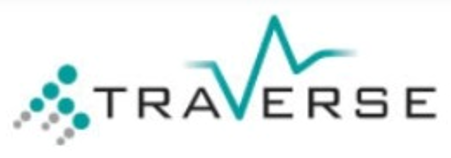 TRAVERSE Sexual Function Substudy: results
Prespecified analyses: effect on sexual activity by PDQ-4 score
The observed significant improvements in PDQ-4 score with testosterone versus placebo were irrespective of the following:
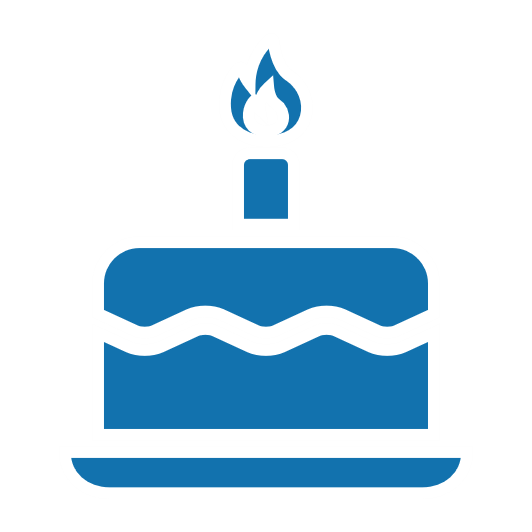 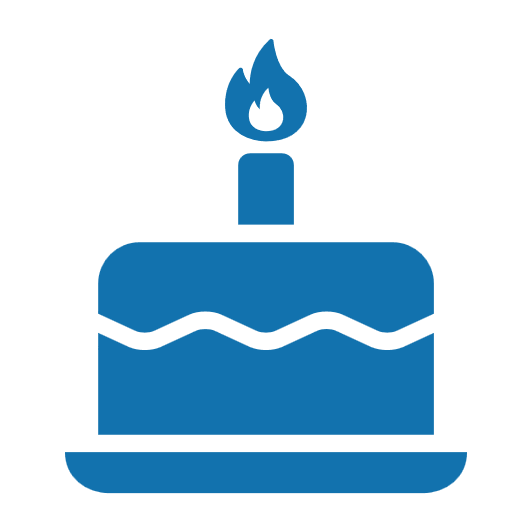 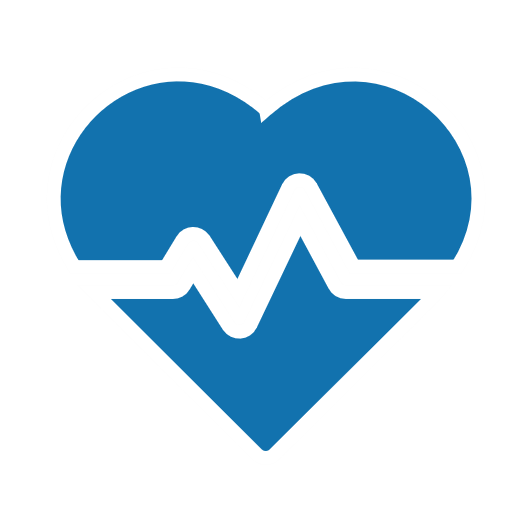 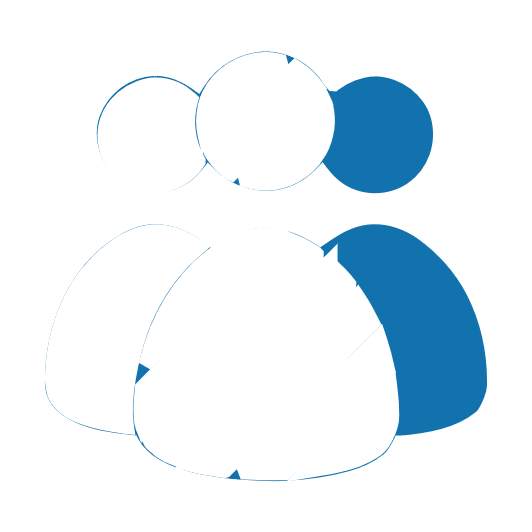 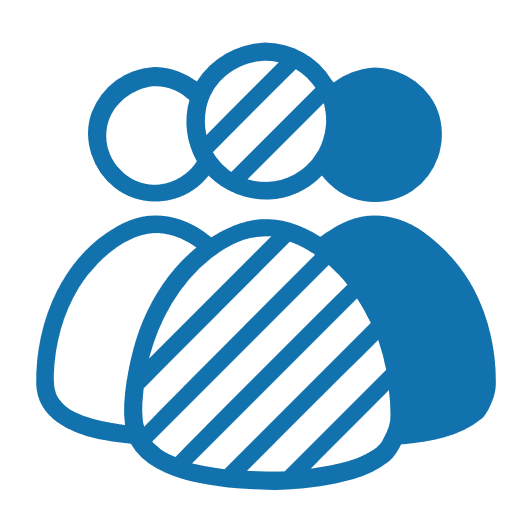 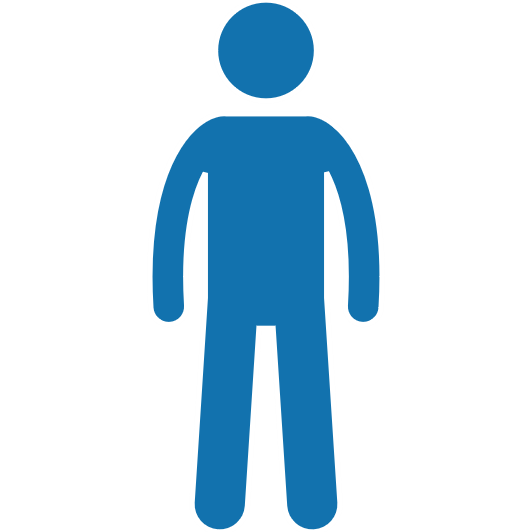 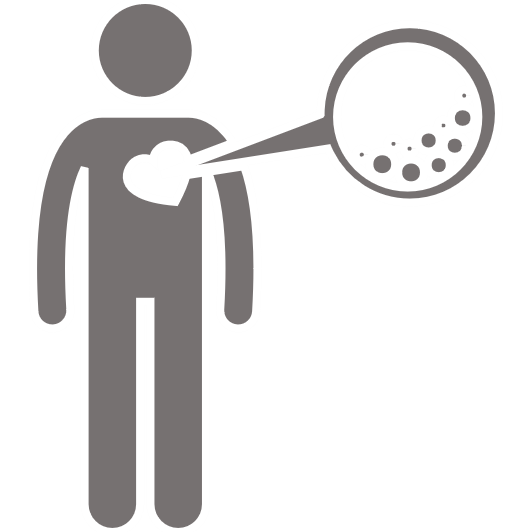 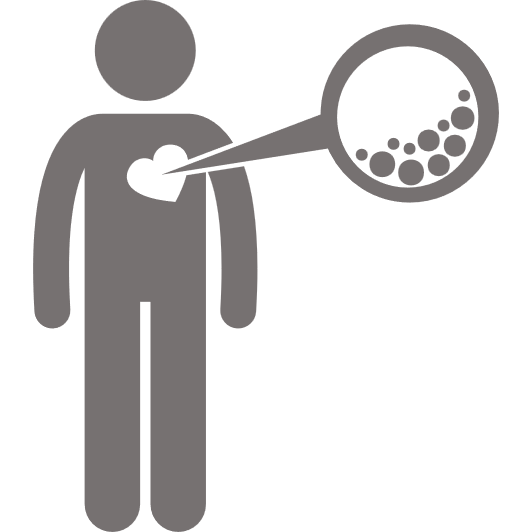 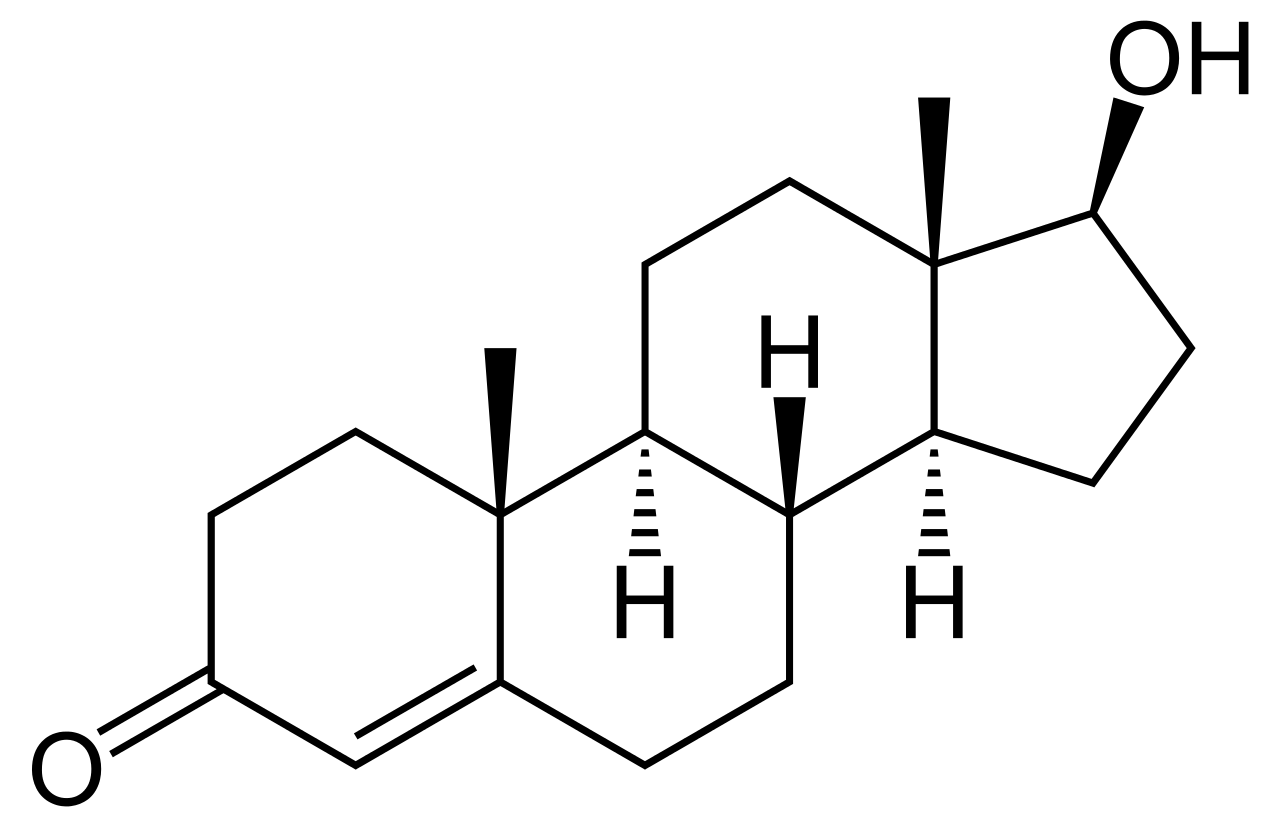 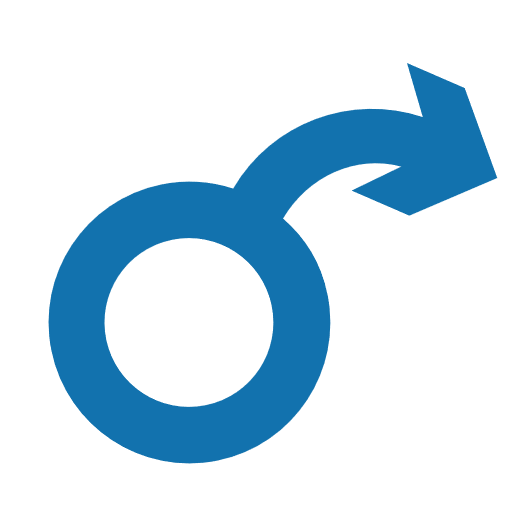 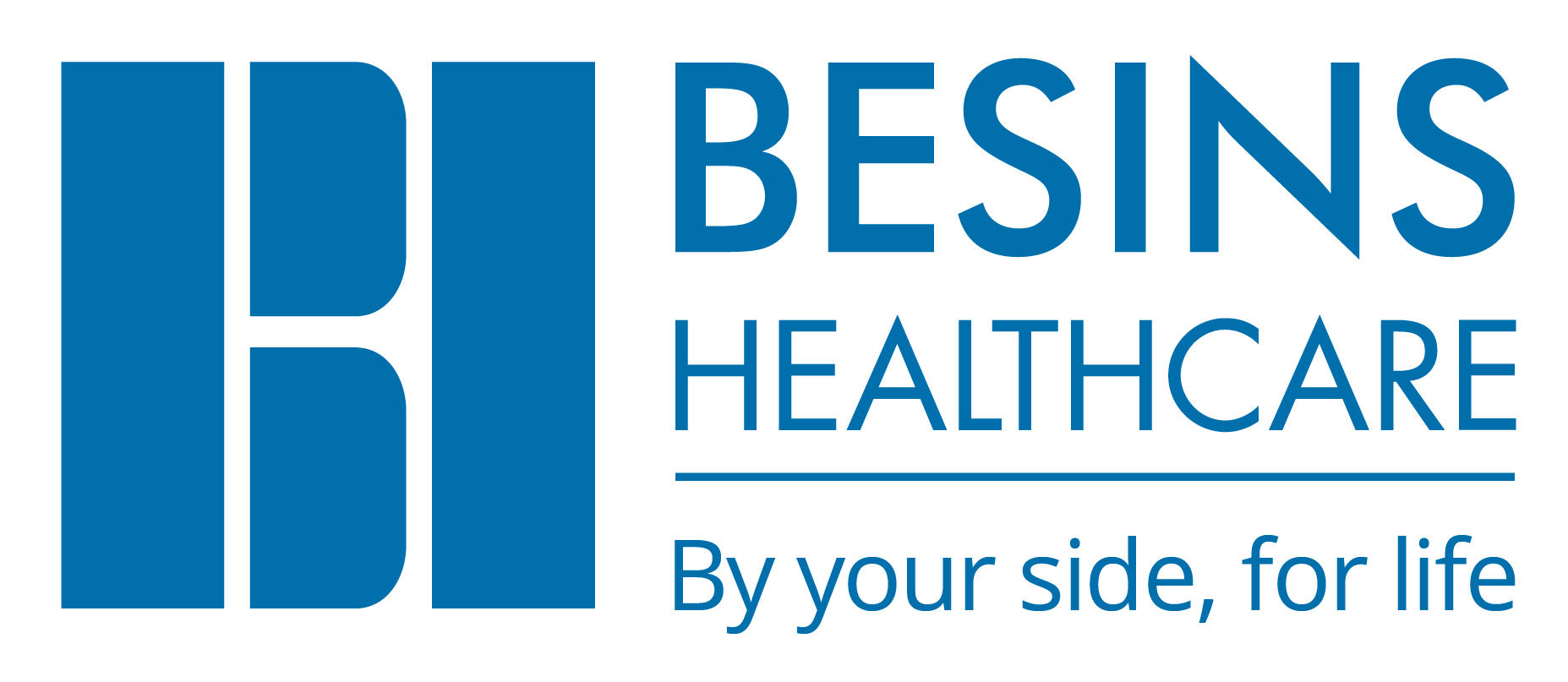 PDQ-4, Psychosexual Daily Diary Question 4.
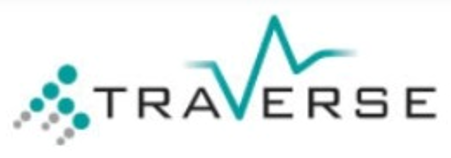 TRAVERSE Sexual Function Substudy: results
Effects on symptoms of hypogonadism evaluated using the HIS-Q
Sexual Function substudy
Full Analysis set
Estimated mean (95% CI) between-group difference; omnibus test p=0.001
Estimated mean (95% CI) between-group difference; omnibus test p<0.001
-2.7
(-4.3, -1.0)
-2.3
(-3.6, -1.0)
-1.6
(-2.2, -0.9)
-1.5
(-2.3, -0.7)
-2.5
(-3.9, -1.1)
Change from baseline in HIS-Q composite
Change from baseline in HIS-Q composite
-1.7
(-2.3, -1.0)
0
0
Testosterone
Placebo
Testosterone
Placebo
5
5
-5
-5
-10
-10
0
6
12
24
0
6
12
24
Months since randomisation
Months since randomisation
Patients, n
Testosterone
Placebo
587	476	384	305	2601	2054	1694	1267
	574	464	388	285	2603	2019	1679	1206
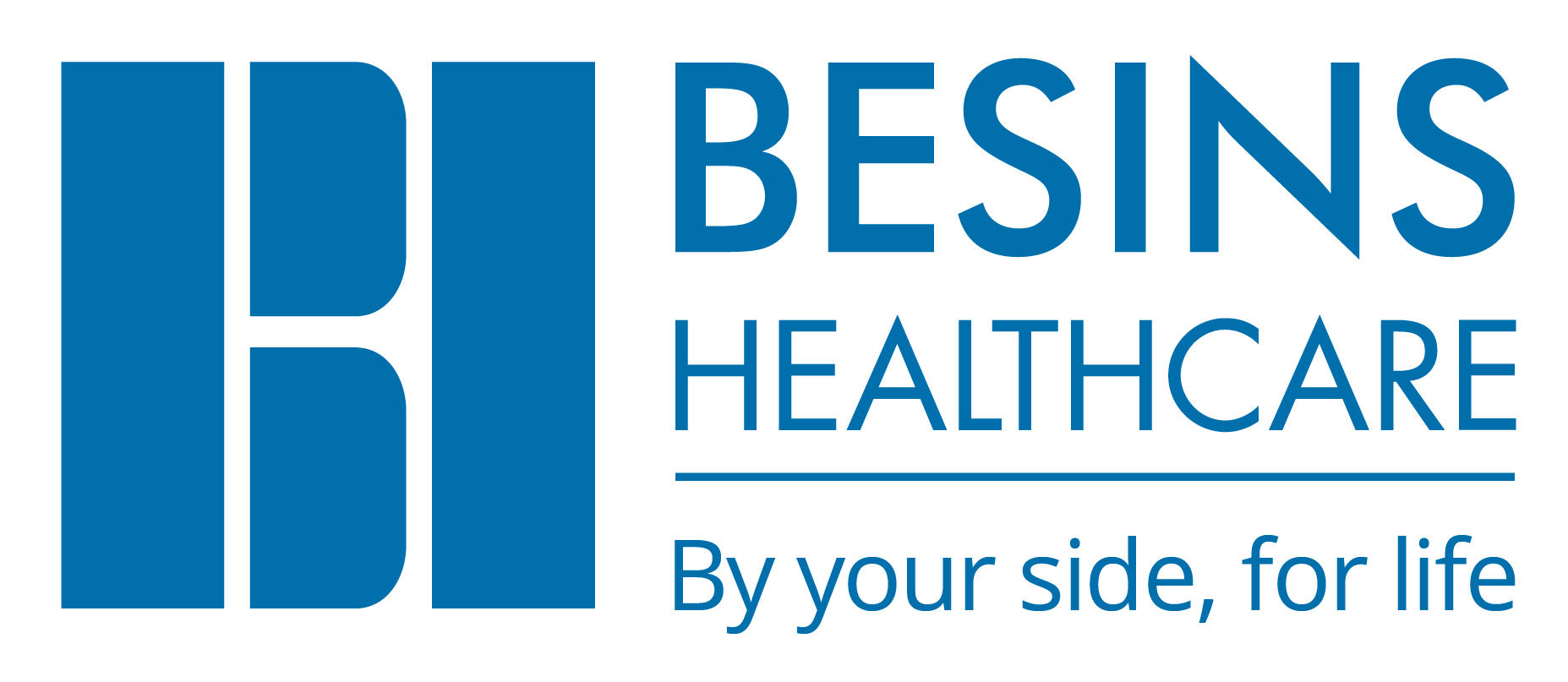 CI, confidence interval; HIS-Q, Hypogonadism Impact of Symptoms Questionnaire.
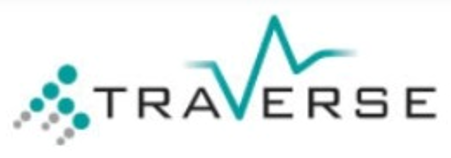 TRAVERSE Sexual Function Substudy: results
Effects on sexual symptoms evaluated using the HIS-Q
Sexual Function substudy
Full Analysis set
Estimated mean (95% CI) between-group difference; omnibus test p=0.019
Estimated mean (95% CI) between-group difference; omnibus test p=0.001
-4.0
(-6.8, -1.3)
-3.4
(-6.4, -0.3)
-2.7
(-5.1, -0.3)
Change from baseline in HIS-Q sexual function
Change from baseline in HIS-Q sexual function
0
0
Testosterone
Placebo
Testosterone
Placebo
5
5
-5
-5
-10
-10
0
6
12
24
0
6
12
24
Months since randomisation
Months since randomisation
Patients, n
Testosterone
Placebo
587	481	388	307	2601	2077	1714	1289
	574	471	394	288	2603	2042	1703	1218
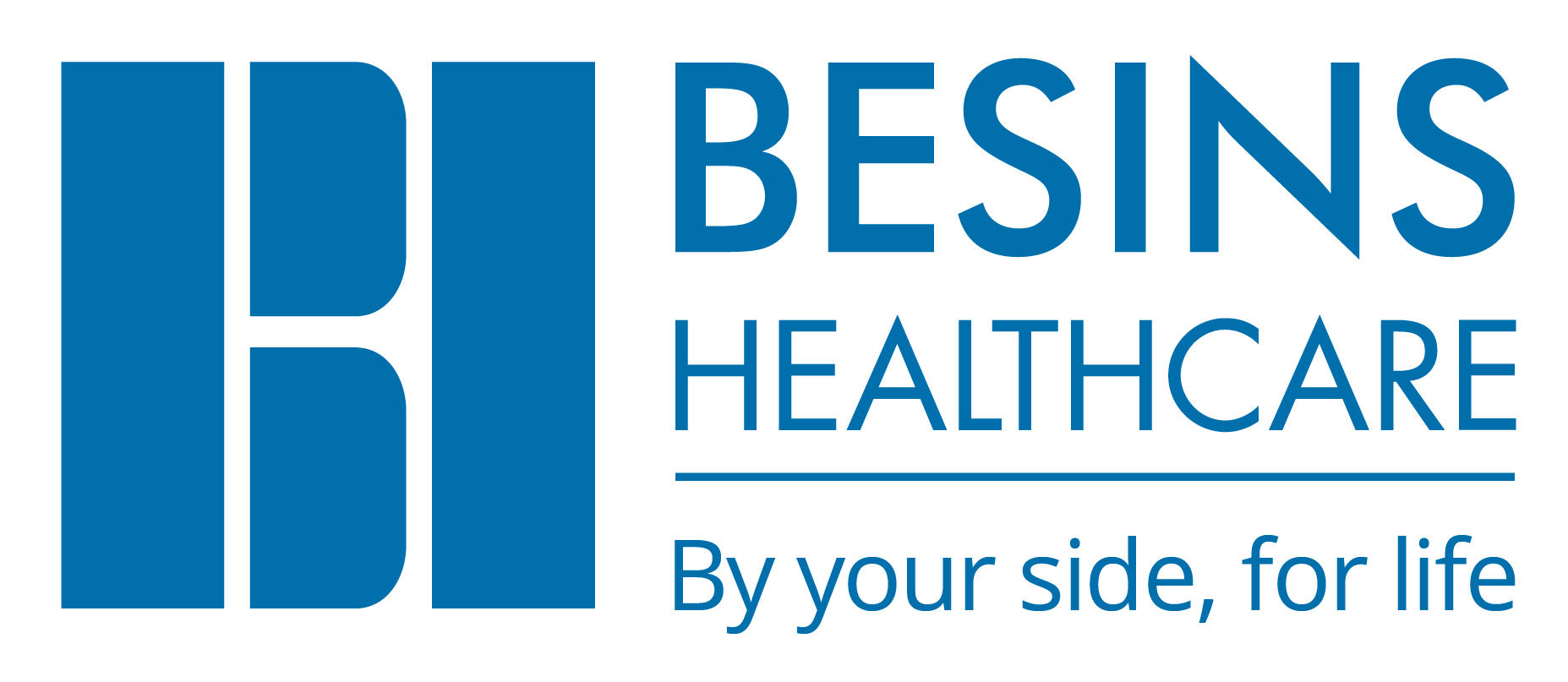 CI, confidence interval; HIS-Q, Hypogonadism Impact of Symptoms Questionnaire.
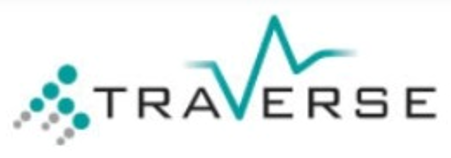 TRAVERSE Sexual Function Substudy: results
Effects on sexual desire evaluated using the HIS-Q
Sexual Function substudy
Full Analysis set
Estimated mean (95% CI) between-group difference; omnibus test p=0.001
Estimated mean (95% CI) between-group difference; omnibus test p<0.001
-3.9
(-5.8, -1.9)
-3.4
(-5.9, -0.9)
Change from baseline in HIS-Q libido
Change from baseline in HIS-Q libido
-3.3
(-5.5, -1.1)
0
0
Testosterone
Placebo
Testosterone
Placebo
5
5
-5
-5
-10
-10
0
6
12
24
0
6
12
24
Months since randomisation
Months since randomisation
Patients, n
Testosterone
Placebo
587	484	390	308	2601	2082	1715	1287
	574	473	394	288	2603	2042	1711	1224
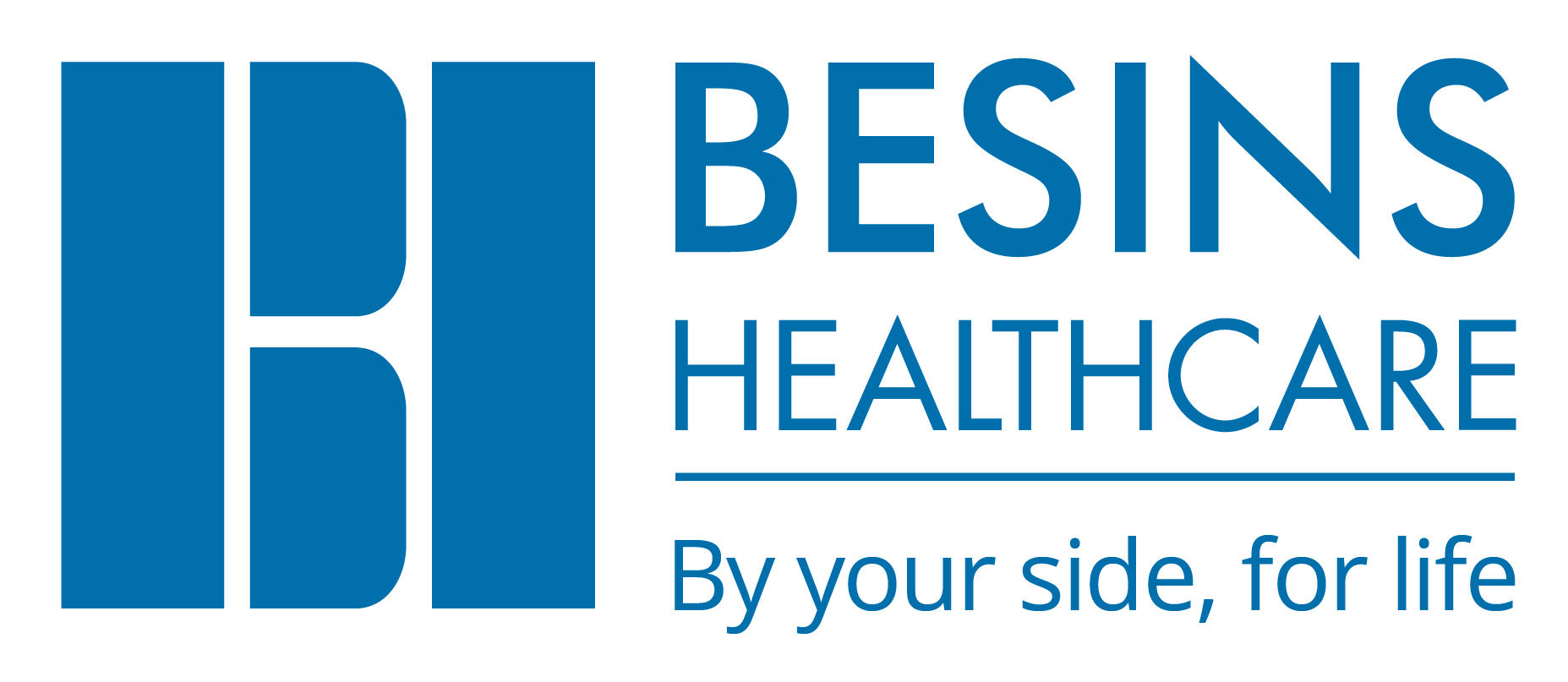 CI, confidence interval; HIS-Q, Hypogonadism Impact of Symptoms Questionnaire.
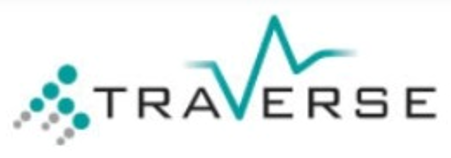 TRAVERSE Sexual Function Substudy: results
Effects on erectile function evaluated using the IIEF-5
Sexual Function substudy
Estimated mean (95% CI) between-group difference; omnibus test p=0.443
Change from baseline in IIEF-5 score
4
3
2
Testosterone
Placebo
5
1
0
0
12
24
Months since randomisation
Patients, n
Testosterone
Placebo
587		181	58
	574		161	50
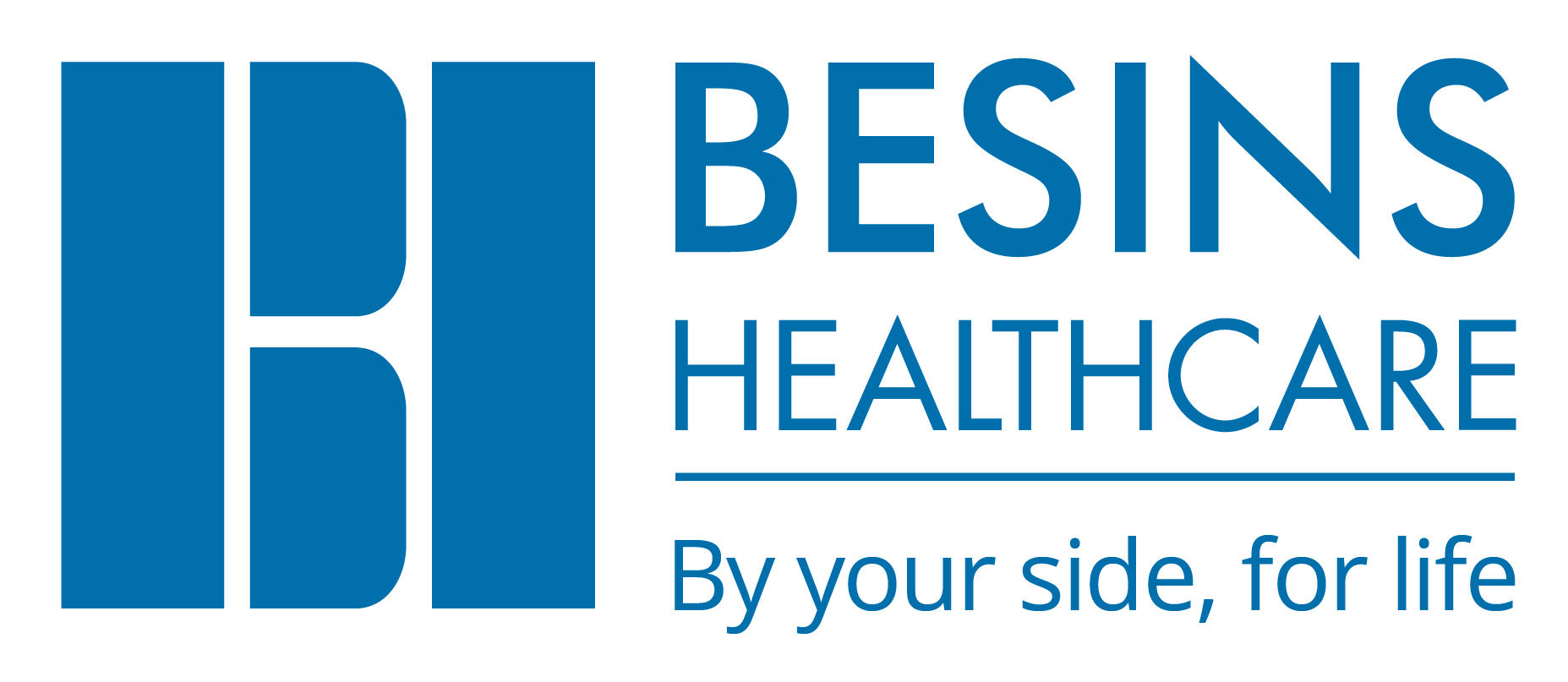 CI, confidence interval; IIEF-5, International Index of Erectile Function.
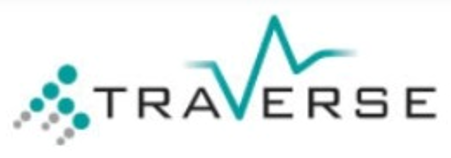 TRAVERSE Sexual Function Substudy
Conclusions
In middle-aged and older men with hypogonadism and established CVD or multiple risk factors for incident cardiac events, who also reported low libido:
Testosterone was significantly more efficacious than placebo at improving overall sexual activity, hypogonadal symptoms and sexual desire, but not erectile function
The improvements in sexual activity over 1 year were maintained for up to 2 years of treatment
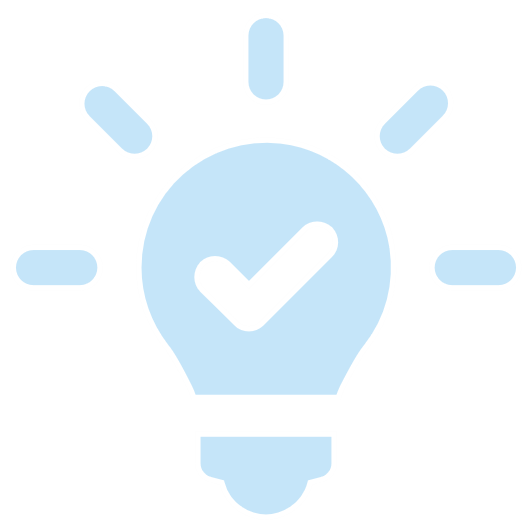 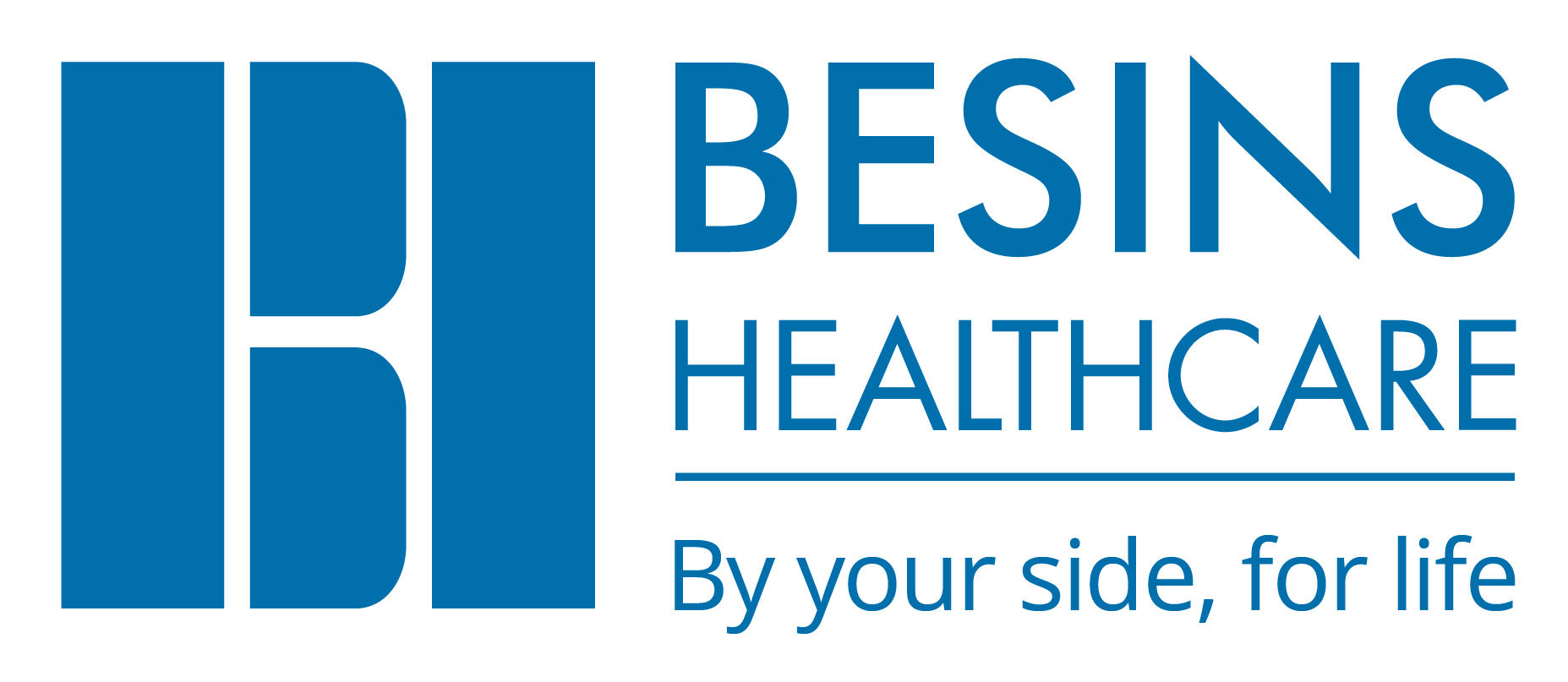 CVD, cardiovascular disease.
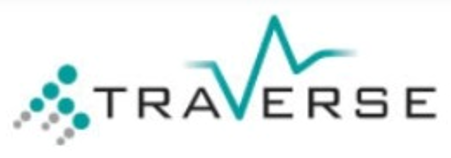 The TRAVERSE Trial
Overall synthesis
TRAVERSE, the largest RCT of TRT to date, has provided important data on the CV and prostate safety of TRT and its effects on several efficacy endpoints
The findings apply only to middle-aged and older men with a confirmed diagnosis of hypogonadism, and should not be extended to men who do not have hypogonadism or to longer treatment durations
Rates of loss-to-follow-up and study drug discontinuation were high, but not dissimilar to those in RCTs in other symptomatic conditions; non-retention rates were similar
The trial’s findings will facilitate a more informed consideration of the potential benefits and risks of TRT and treatment decisions in middle-aged and older men with hypogonadism
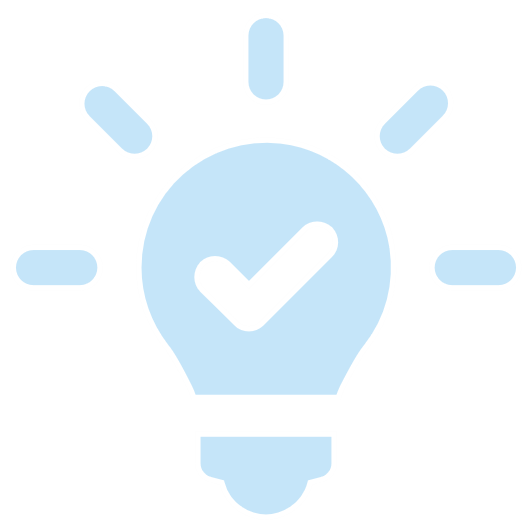 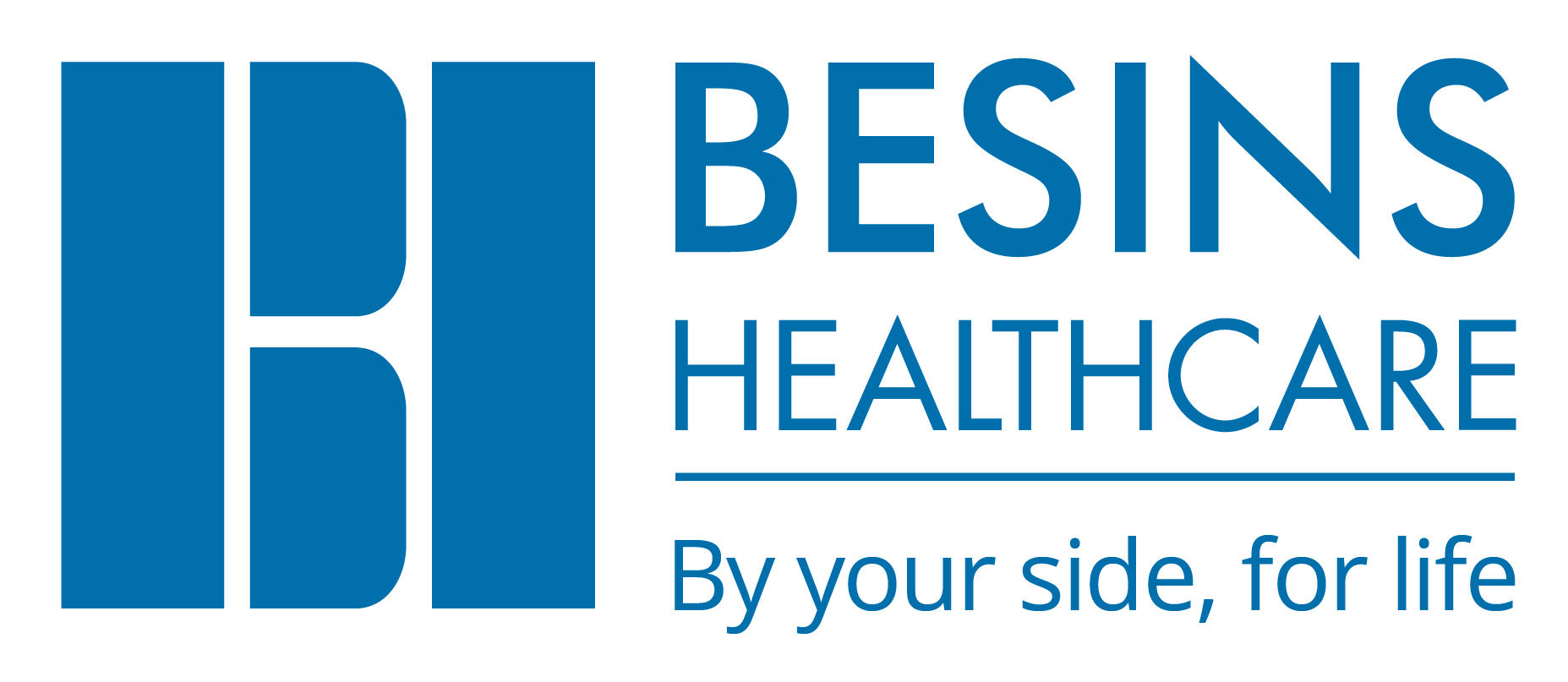 CV, cardiovascular; RCT, randomised controlled trial; TRT, testosterone replacement therapy.